Форми спілкування
Моногогічні
Типи монологіної  форми спілкування
Доповідь
Звітна доповідь на зборах
Політична промова
Політичний огляд 
Промова мітингова 
Агітаційна промова
Лекцію
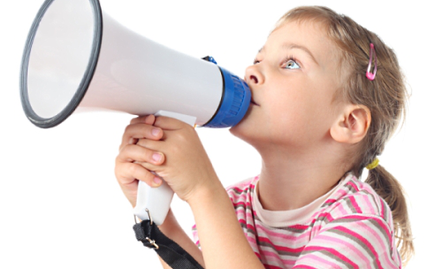 Доповідь — це публічний виступ політичного або громадського діяча, в якому ставлять назрілі завдання у тій чи іншій галузі життя та вмішують рекомендації й поради до їх рішення. Особливості цього жанру ще й у тому, що доповідь може стати предметом обговорення, підлягати критиці, доповнюватися новими міркуваннями та пропозиціями.
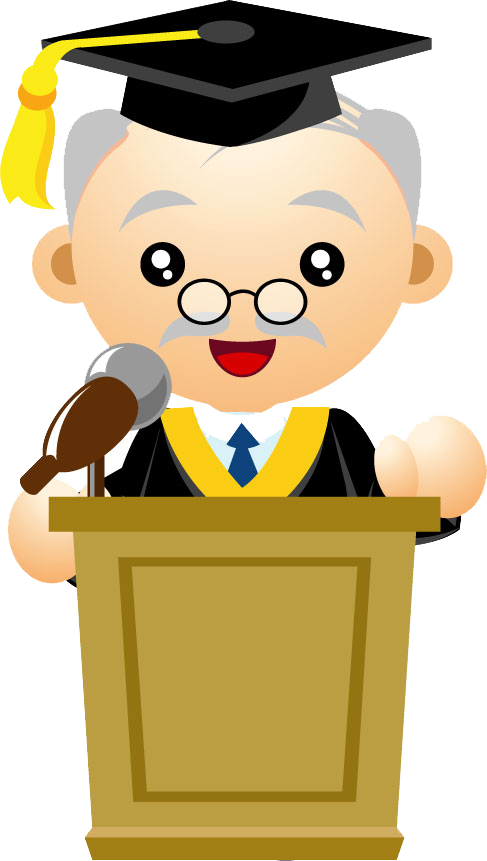 Звітна доповідь на зборах — це стисла розповідь про пророблену роботу, аналіз та оцінка її результатів. Під час читання доповіді не прийнято імпровізувати, висвітлювати які-небудь події та факти експромтом, що допустимо та доречно в інших жанрах.
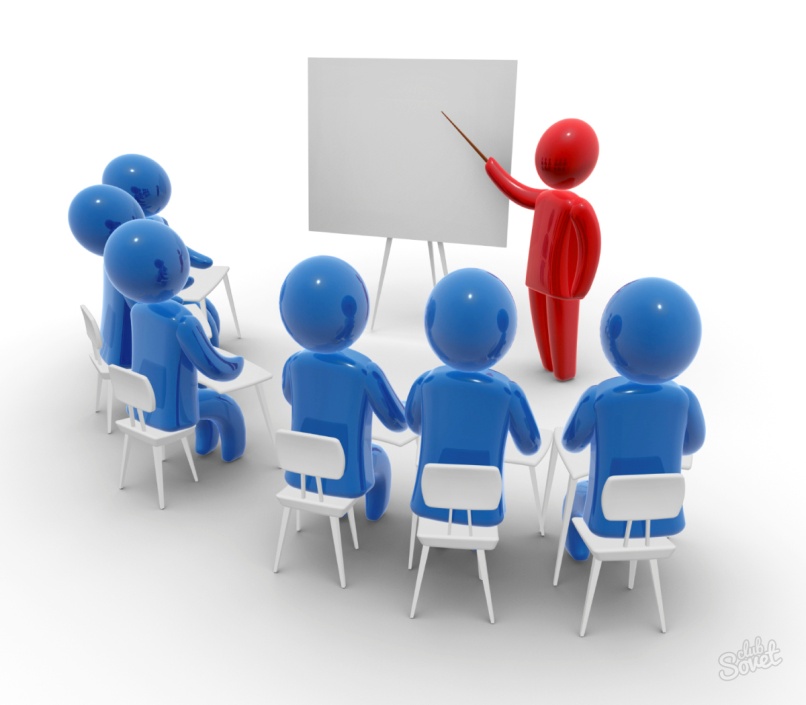 Політична промова — як правило, вона проголошується керівним політичним або державним діячем (президентом, керівником партії, руху). Присвячена актуальним питанням часу та висвітленню їх з позицій певних політичних рухів або загальнонаціональних інтересів.
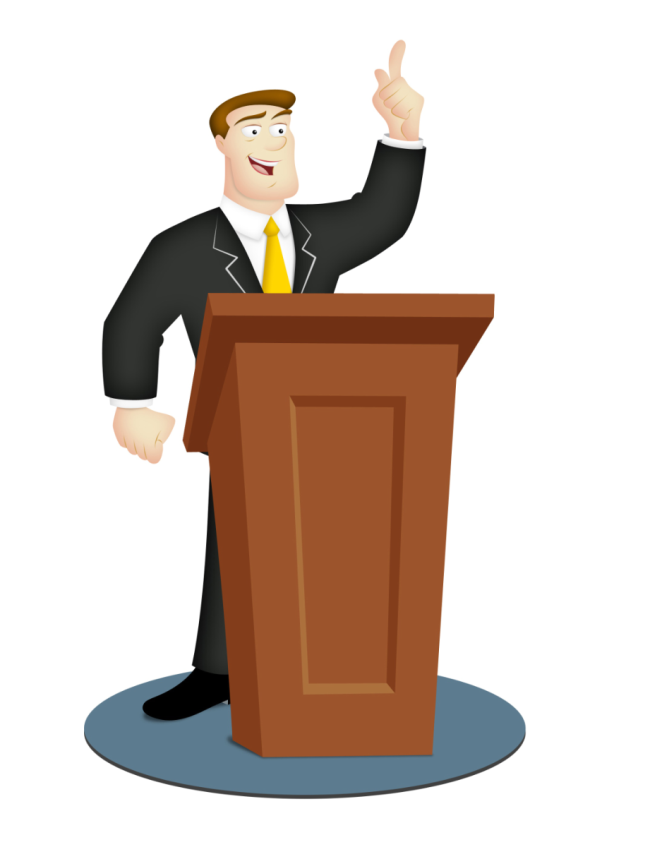 Політичний огляд, усна політична інформація — публічний виступ, у якому висвітлюються і стисло оцінюються соціально-політичні події. Виступи мають інформаційно-коментаторський характер і останніми роками отримали широкий розвиток, особливо на телебаченні.
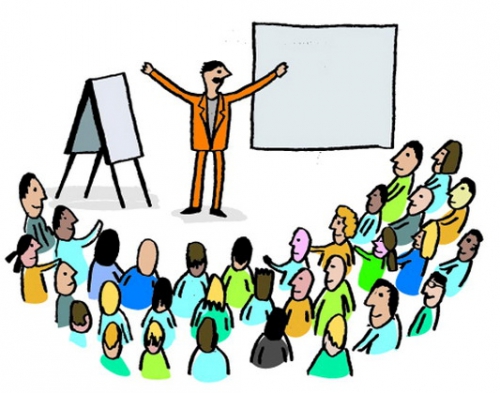 Промова мітингова має гострополітичний, закличний характер і присвячена, як правило, завжди злободенній темі. Триває мітингова промова 5-10 хвилин, емоційно яскраво прикрашена, має максимально чіткі інтонації і «заряджена» високим пафосом.
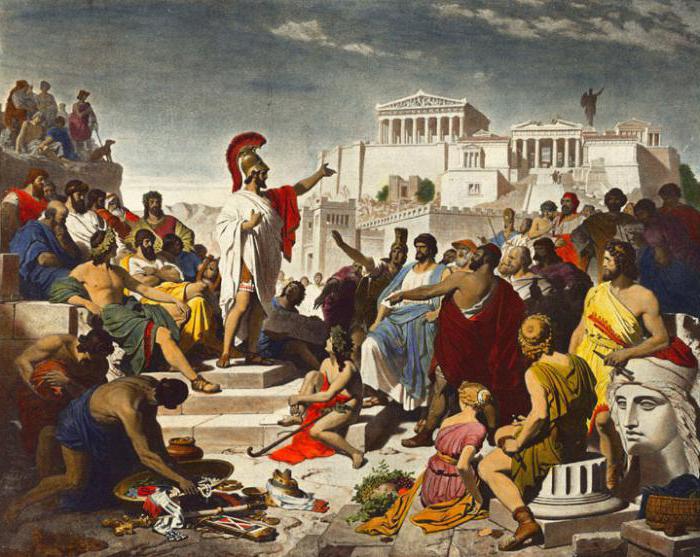 Агітаційна промова має роз’яснювальний характер, стисла за часом і може, як і мітингова промова, бути закличною мобілізаційною, але може мати й вигляд сердечного м’якого викладення будь-якої проблеми.
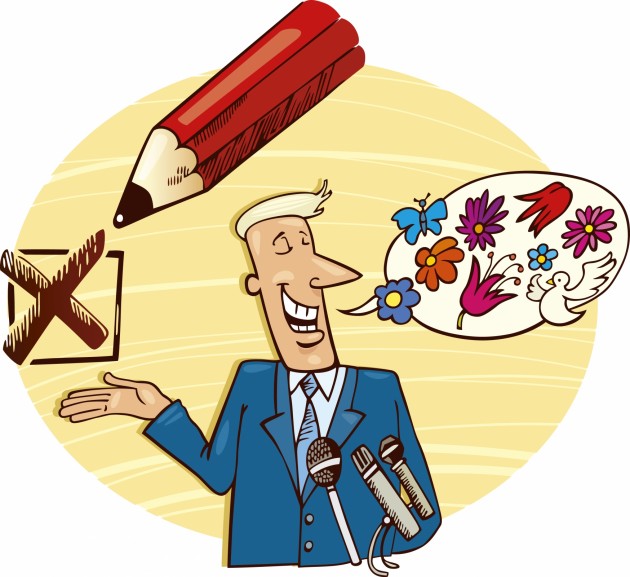 Лекція — аргументоване та систематизоване викладення матеріалу з певною пізнавальною (освітньою) та політичною метою. У публічних лекціях на суспільно-політичні теми особливо важливою є така риса, як розмовність. На публічній лекції аудиторія може бути змішаною як за рівнем освіти, віком, професією, так і за мотивами. Лектор-оратор зустрічається з новими слухачами, яким він також невідомий.
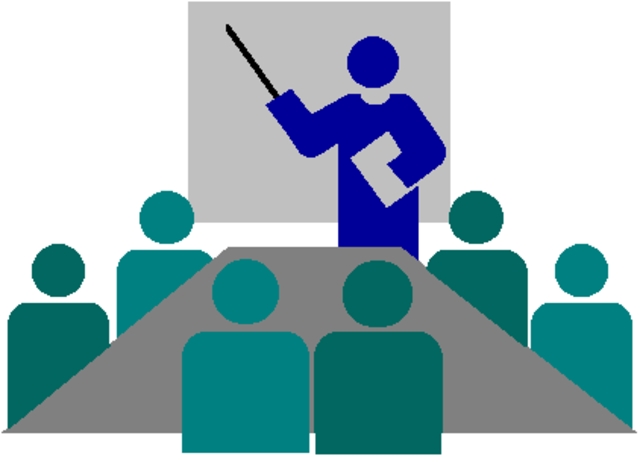 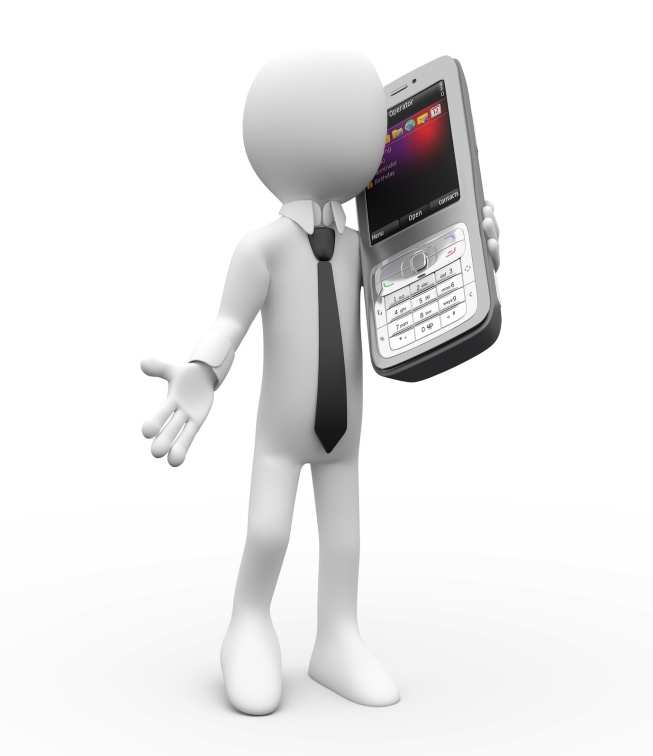 Розмова телефоном. Дослідження показують, що телефонні переговори займають від 4-27 % робочого часу керівників, фахівців і службовців. При цьому телефон є одним з основних технічних подразників на службі. Вміння користуватися цим засобом зв’язку в тому й полягає, щоб максимально використовувати надані ним можливості і разом з тим звести до мінімуму вплив на діяльність.
Діалогічні
До діалогічних публічних виступів відносять :
Бесіду  
Диспут
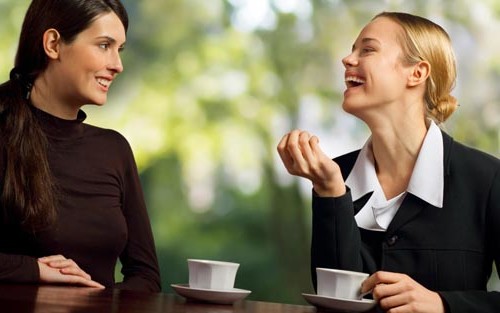 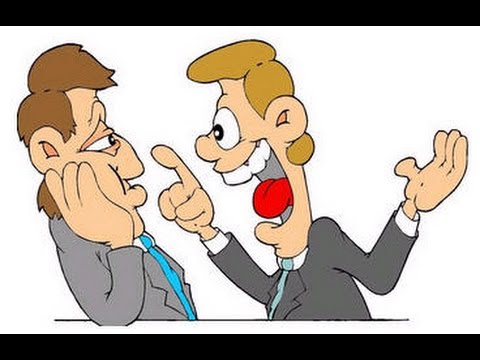 Диспут — різновид публічного обговорення у формі боротьби думок між його учасниками.. Найважливіша умова диспуту — різні точки зору з обговорюваного питання та відсутність заздалегідь підготовлених відповідей
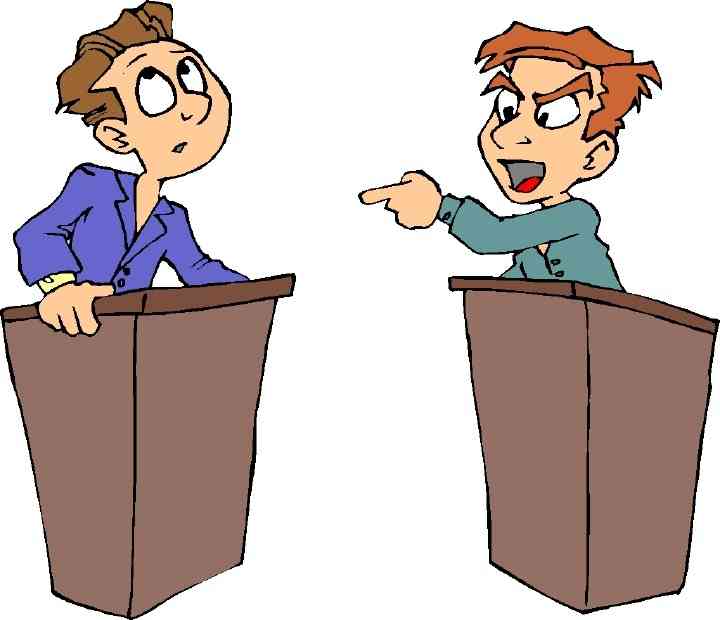 Інтерв’ю. Прес-конференція
На стику монологічних та діалогічних видів знаходяться такі форми, як:• інтерв’ю • прес-конференція
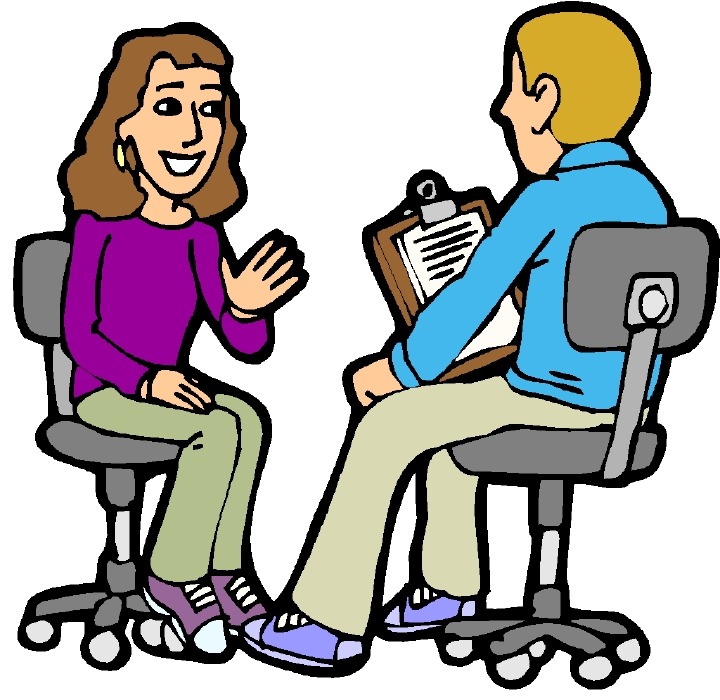 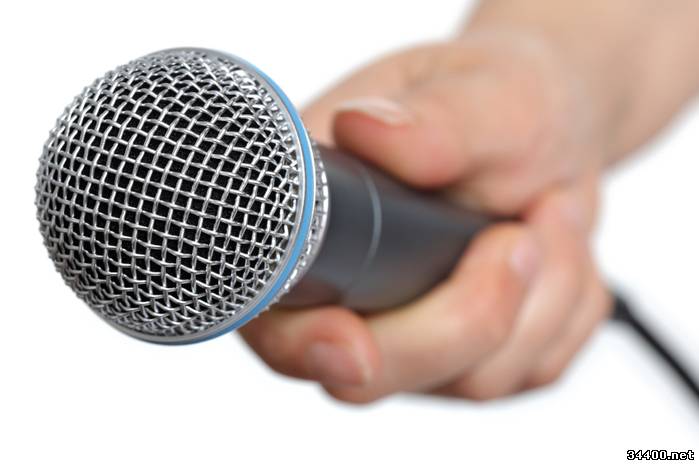 Інтерв’ю
Інтерв'ю — це бесіда, вибудована за певним планом через безпосередній контакт інтерв'юера з респондентом з обов'язковою фіксацією відповідей.
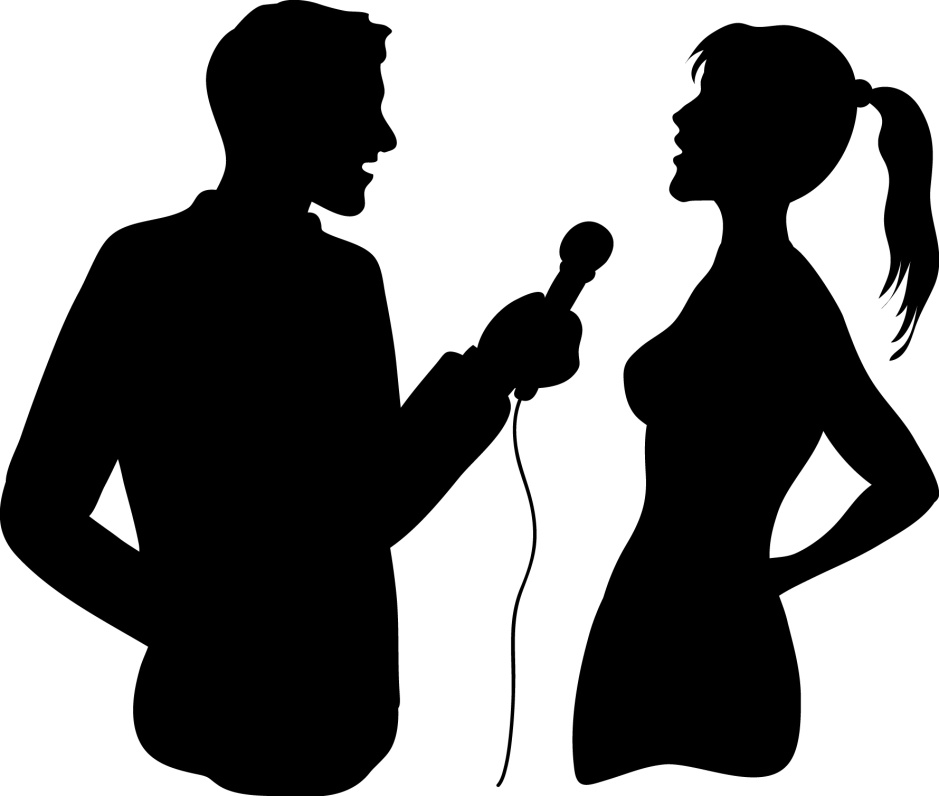 Прес-конференція
Прес-конференція скликається для того, щоб довести до широкої публіки важливу політичну, економічну, соціальну інформацію, повідомити про дії організацій, що мають велику значимість для громадськості. Тим самим зміцнюються зв’язки з населенням, удосконалюється імідж закладів, підприємств, фірм.
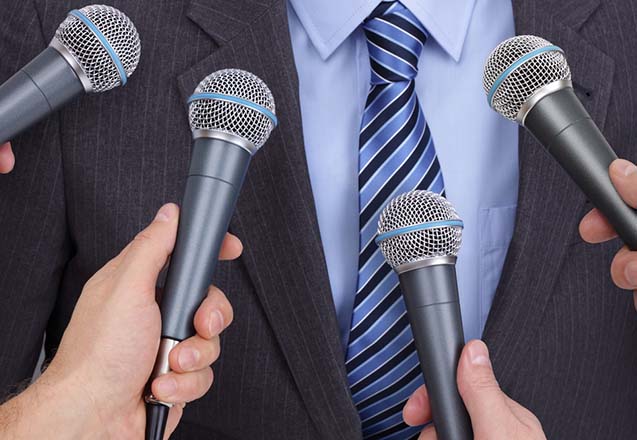 ДЯКУЮ ЗА УВАГУ!